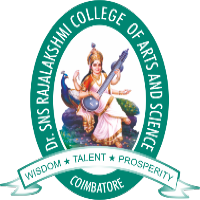 DR SNSRCAS, CBE Introduction to Digital Forensics21PCA213 I MCA  ODD SEMUNIT IV search warrants
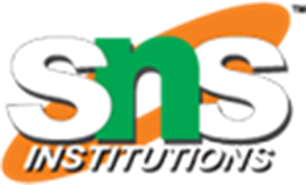 26-Nov-23
Mathiazhagan P -Assistant Professor - Computer Application Drsnsrcas
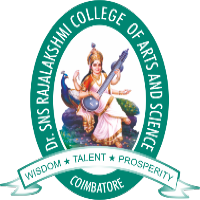 search warrants
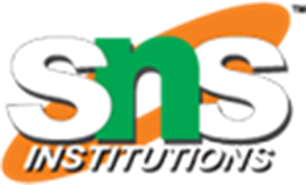 A search warrant is a legal document issued by a court or magistrate that authorizes law enforcement officials to conduct a search of a specific location or premises. The purpose of a search warrant is to allow authorities to gather evidence related to a crime, and it is typically based on probable cause to believe that evidence of a crime is present at the location to be searched.
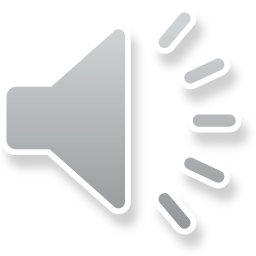 26-Nov-23
Mathiazhagan P -Assistant Professor - Computer Application Drsnsrcas
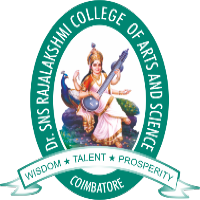 search warrants
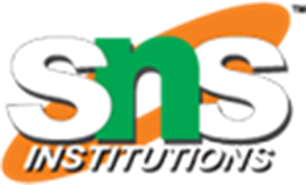 To obtain a search warrant, law enforcement officers or prosecutors must present evidence to a judge or magistrate demonstrating probable cause. Probable cause is a legal standard that requires sufficient facts and circumstances to lead a reasonable person to believe that a crime has been committed and that evidence of that crime can be found at the location to be searched.

If the judge or magistrate finds that there is sufficient probable cause, they may issue a search warrant, specifying the location to be searched and the items or evidence to be seized. The warrant allows law enforcement officers to enter the specified premises and conduct the search.
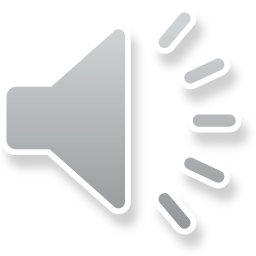 26-Nov-23
Mathiazhagan P -Assistant Professor - Computer Application Drsnsrcas
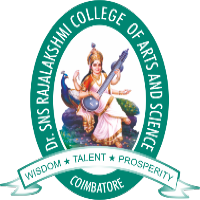 search warrants
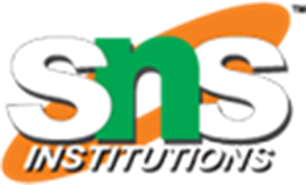 It's important to note that the Fourth Amendment to the United States Constitution protects against unreasonable searches and seizures. The issuance of a search warrant is a safeguard to ensure that searches are conducted within the bounds of the law and with proper judicial oversight.

The specific procedures and requirements for obtaining a search warrant can vary by jurisdiction, as legal systems may have different rules and regulations regarding search and seizure.
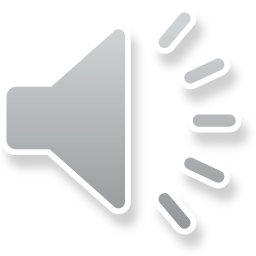 26-Nov-23
Mathiazhagan P -Assistant Professor - Computer Application Drsnsrcas
THANK YOU
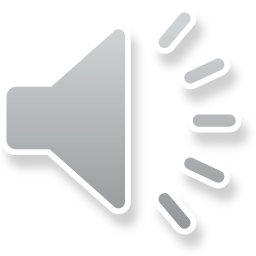 26-Nov-23
Mathiazhagan P -Assistant Professor - Computer Application Drsnsrcas